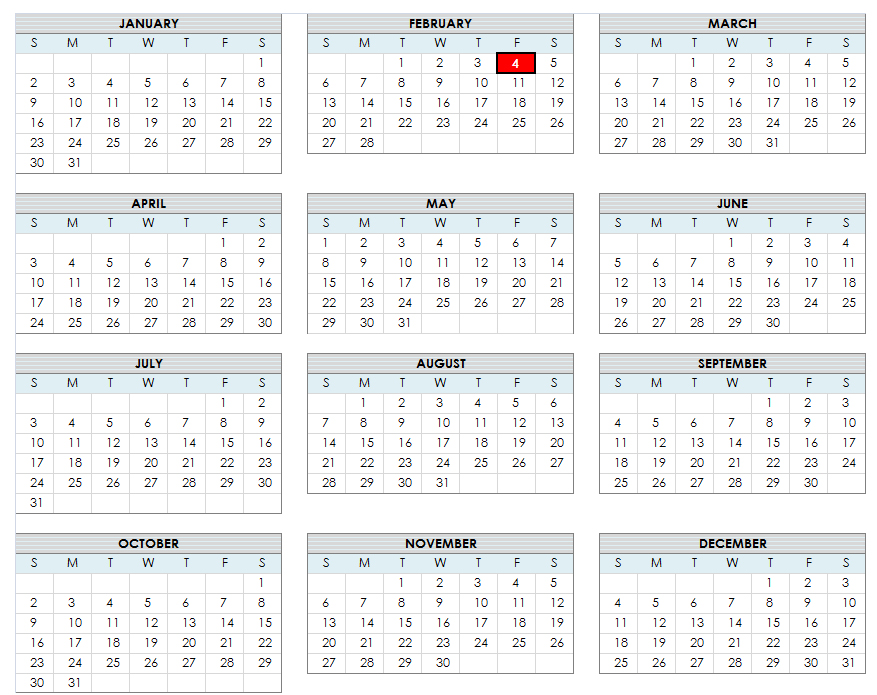 E
X
AM

2
Examination #2
Wednesday, March 16th.
What’s Up
This week
More on DC circuits including Kirchoff’s Laws
Quiz on Friday
Current thought on next exam:
Wednesday, March 16th
All material will be covered up to the previous Monday.  All of the current chapter will be concluded.  We may have some material on magnetism if we are sufficiently lucky.
Problem Solving Sessions
Nobody seems interested but we will do a session this Friday at 12:30 (In Physical Science Building) if there is interest.  Tell me!
The equivalent can be obtained during office hours .. larger groups can be accommodated in the small conference room at the end of my hallway.
Our Meter - OHMS
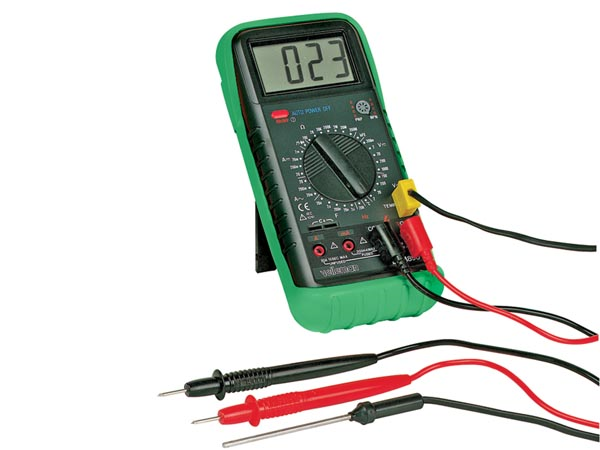 Temperature Sensor
The (*#&) Multimeter
Display
Scale
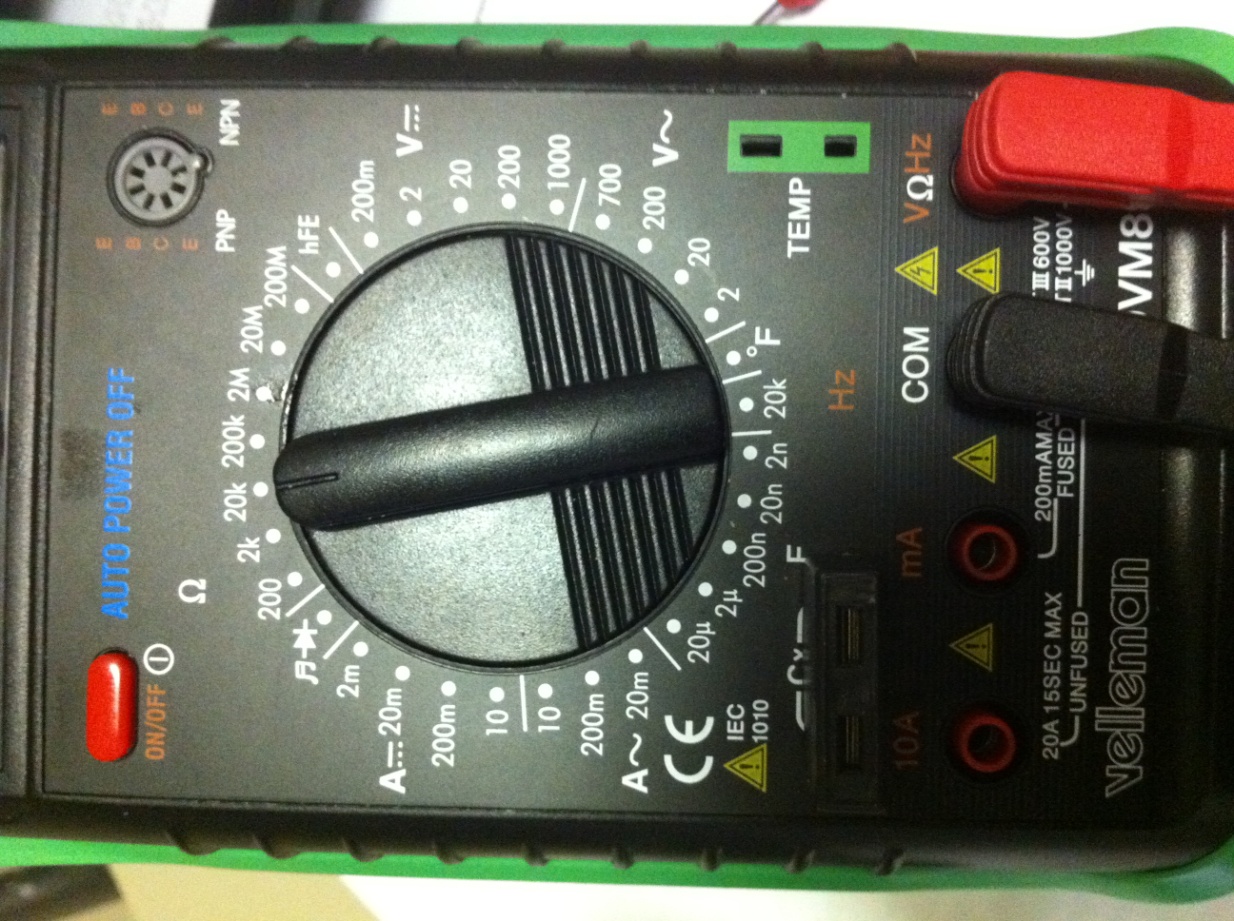 Selector
Connections
The Issues??
Bulb has specifications of
V=2V
I=60ms
From this: R=V/I=2/0.06=~33 ohms.
These numbers vary from bulb to bulb.
The Scales
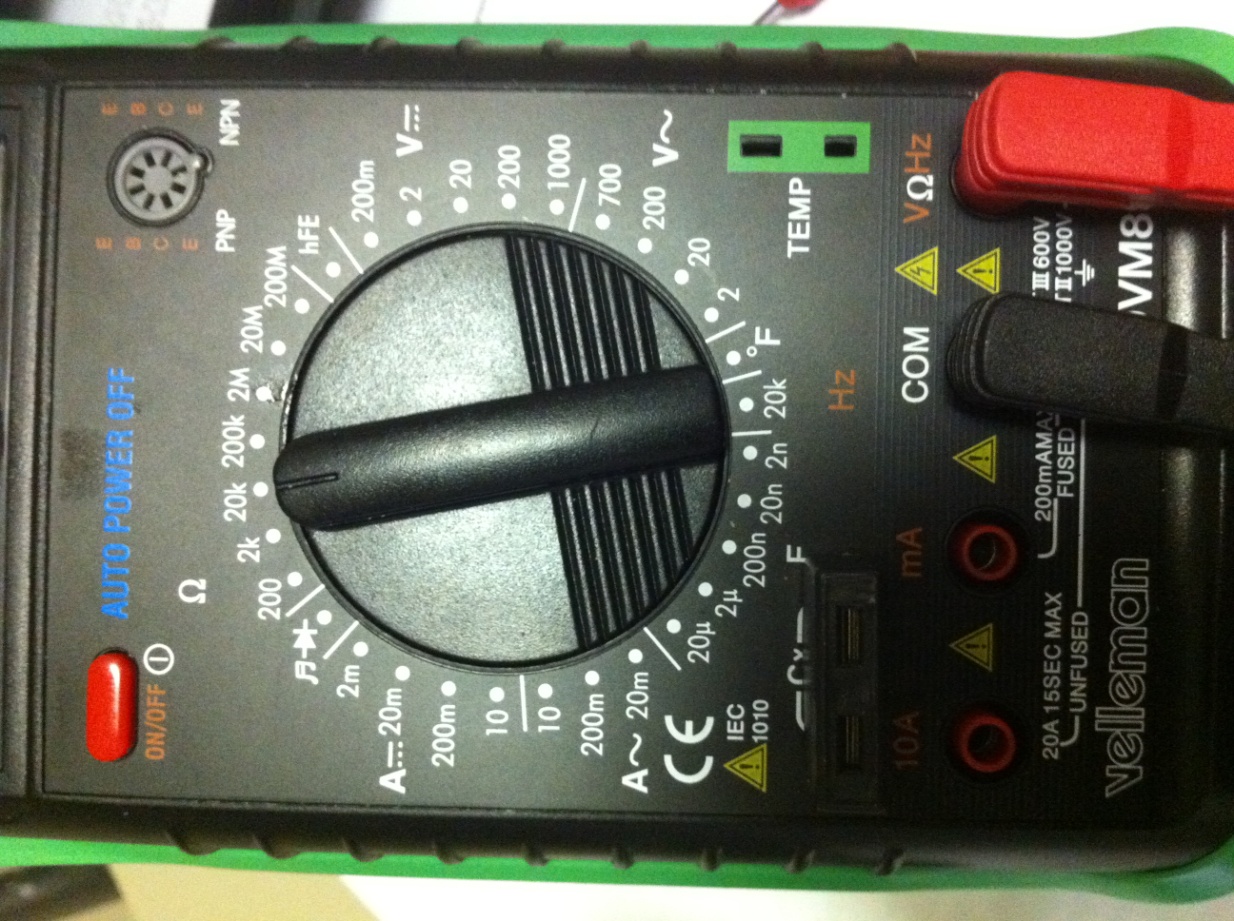 The numbers you posted are full-scale readings for each range. For example, if you get a reading of 3.87 with the scale set to 20K, then the resistance is 3.87K ohms. If you had the same reading with the scale set to, say, 2M, then the resistance is 387K ohms.The reason they use a "2" is to use what is known as a half of a digit. In other words, a typical 8-segment display can show all 10 digits, whereas a 1 can be displayed with a vertical line (the 'half digit'). So the max readout is actually 199. (with a 2-1/2 digit readout)
The Measurements
2KW Scale
0.004 W
200 W Scale
4.0W
Battery  ~1.5V  I= v/R = 1.5/4.0 = 0.4 AMPS
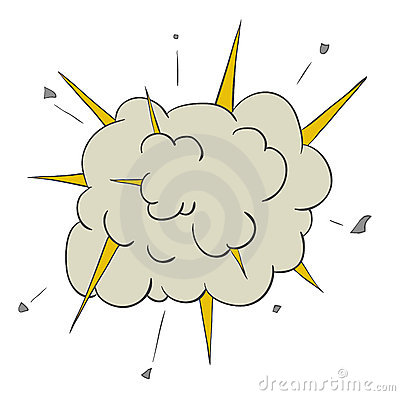 What’s going on here??
R bulb Not a Constant
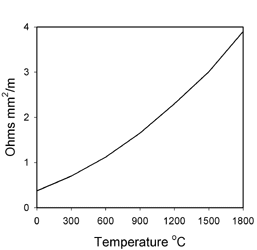 Linear Approximation
The Numbers (T in 0K)
Note: A light bulb operates at about 2700 0K
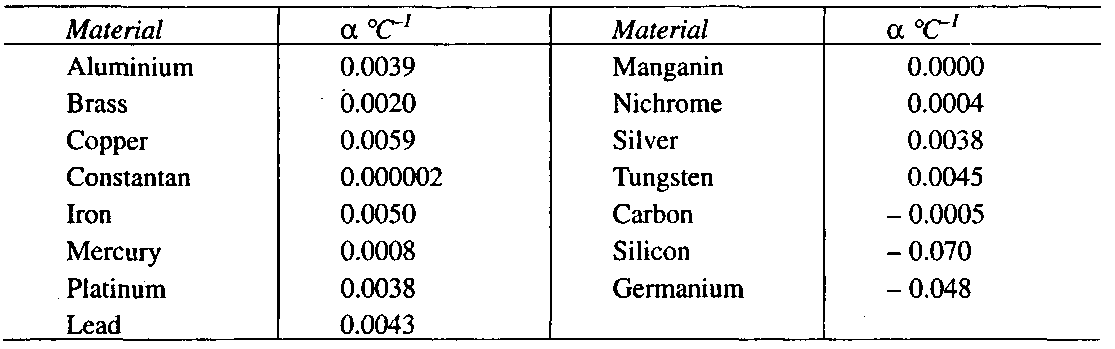 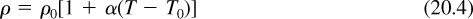 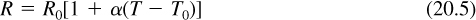 Mystery Solved!
Our wall provides AC
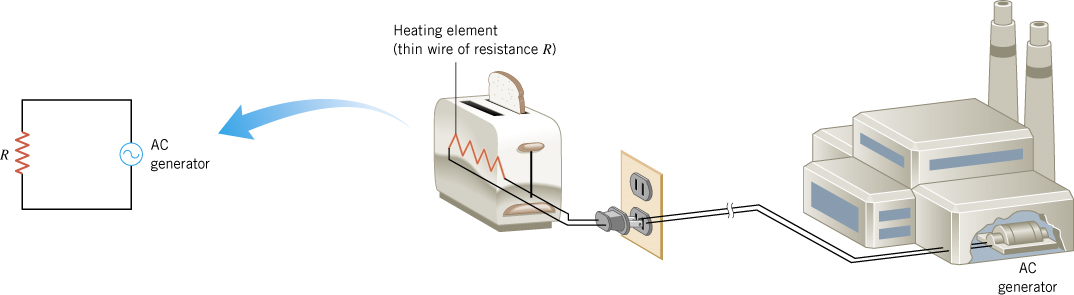 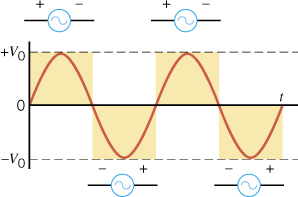 Averages
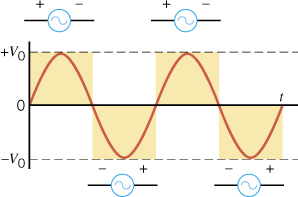 Average Voltage is ZERO
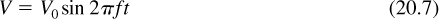 What is the average POWER?
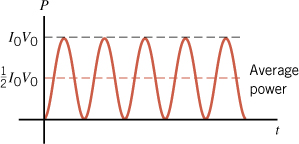 RMS Voltage
Root Mean Square (rms) voltage
The rms Voltage Delivered to
your home is 120 Volts
WAKE UP!!
Get back to Unit - 08
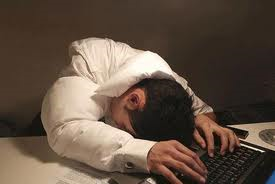